Использования логических блоков Дьенеша.
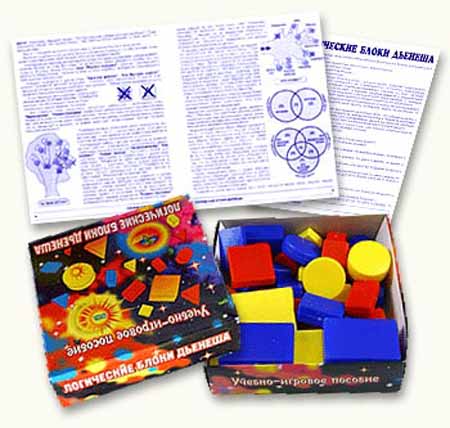 Золтан  Дьенеш - всемирно известный                          	           венгерский педагог и математик, профессор.                          	           Основатель игрового подхода к развитию                         	           детей "Новая математика" ("New  Mathematics"),                         	           идея которого заключается в освоении детьми                          	           математики посредством  увлекательных                           	           логических игр, песен и танцев. Логические                         	           блоки придумал венгерский математик и психолог                               	           Золтан Дьенеш. Игры с блоками доступны, на наглядной основе  знакомят детей с формой, цветом, размером и толщиной объектов, с математическими представлениями и начальными знаниями по информатике. Развивают у детей мыслительные операции (анализ, сравнение, классификация,
     обобщение), логическое мышление, творческие способности и познавательные процессы (восприятие, память, внимание и воображение). Играя с блоками Дьенеша, ребенок выполняет разнообразные предметные действия (разбиение, выкладывание по определенным правилам, перестроение и др.). Блоки Дьенеша предназначены для детей от трех лет. Логические блоки Дьенеша представляют собой набор из 48 геометрических фигур:
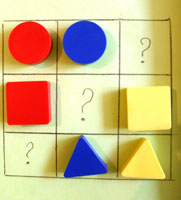 а) четырех форм (круги, треугольники, квадраты, прямоугольники);
б) трех цветов (красные, синие и желтые);
в) двух размеров (большие и маленькие);
г) двух видов  толщины (толстые и тонкие).
В наборе нет  ни одной одинаковой фигуры. Каждая геометрическая фигура характеризуется  четырьмя признаками: формой, цветом, размером, толщиной.
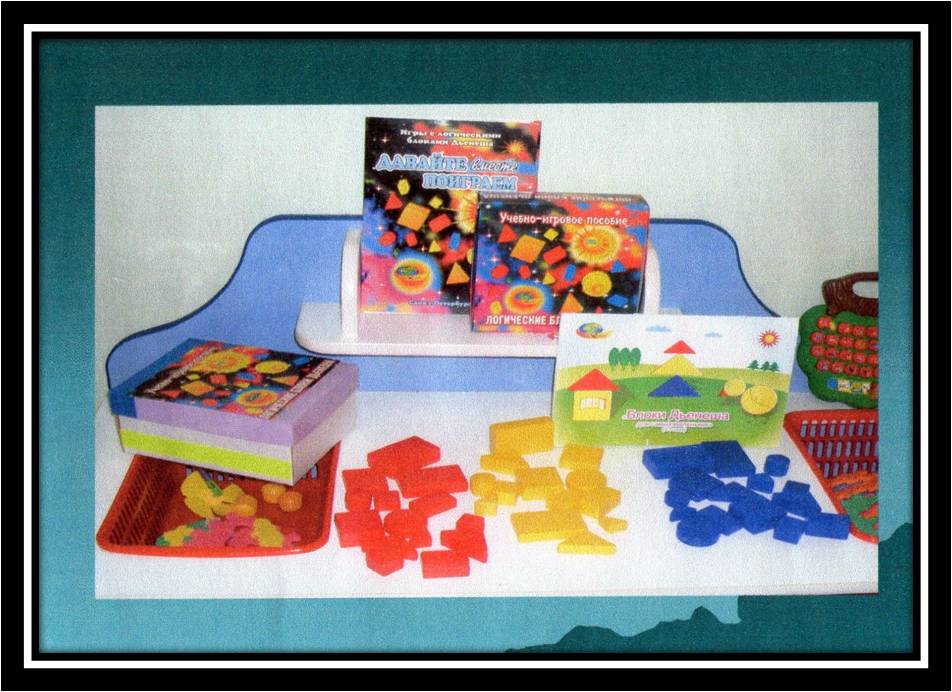 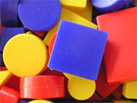 Начала я работу с блоками с первой младшей                        	                 группы с того, что предоставила детям                         	                 возможность       самостоятельно         с         ними  
                        познакомиться.   В     процессе    манипуляций   с    
                       блоками дети установили, что блоки имеют разный цвет, форму, размер, что с ними можно играть: выстраивать дорожки, башенки и т.д. поскольку блоки представляют собой эталоны форм, цвета они помогли в запоминании программного материала    по 
      соотношению       цвета,        формы,         в 
      установлении       сходства    и      различия 
      между           предметами.        Сегодня     я 
      познакомлю   вас   с некоторыми формами 
      организации     работы     с     логическими 
      блоками. Начнем с самого простого — познакомимся с ними (рассматривание блоков).
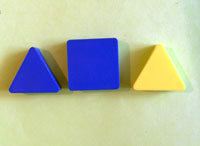 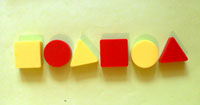 А теперь первое задание — найдите все блоки как эта фигура (по цвету, по форме)
Красный
Треугольник 



А теперь не такую фигуру как эта (по цвету, по форме)
  Синий
  Квадрат
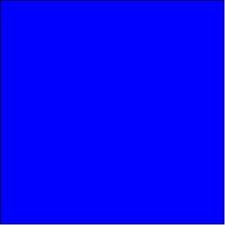 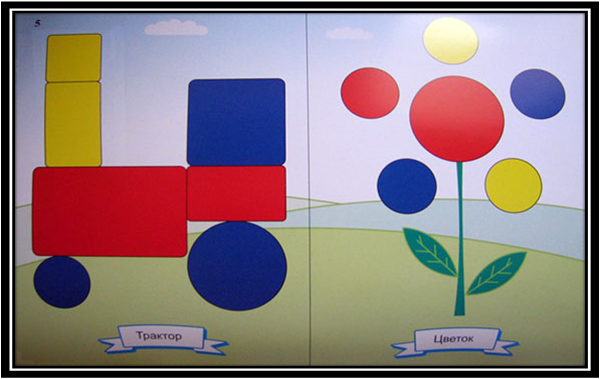 Умение       детей      оперировать  
полученными    знаниями   помогает
в конструировании,       аппликации, 
рисовании     по    образцу:   сначала 
путем      накладывания,     а    затем 
самостоятельного           выкладывая, 
рисования  фигуры  на чистом листе.
Предлагаю и вам попробовать себя в конструировании по образцу путем накладывания блоков на изображение.
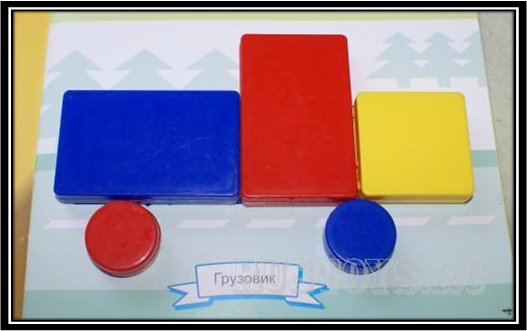 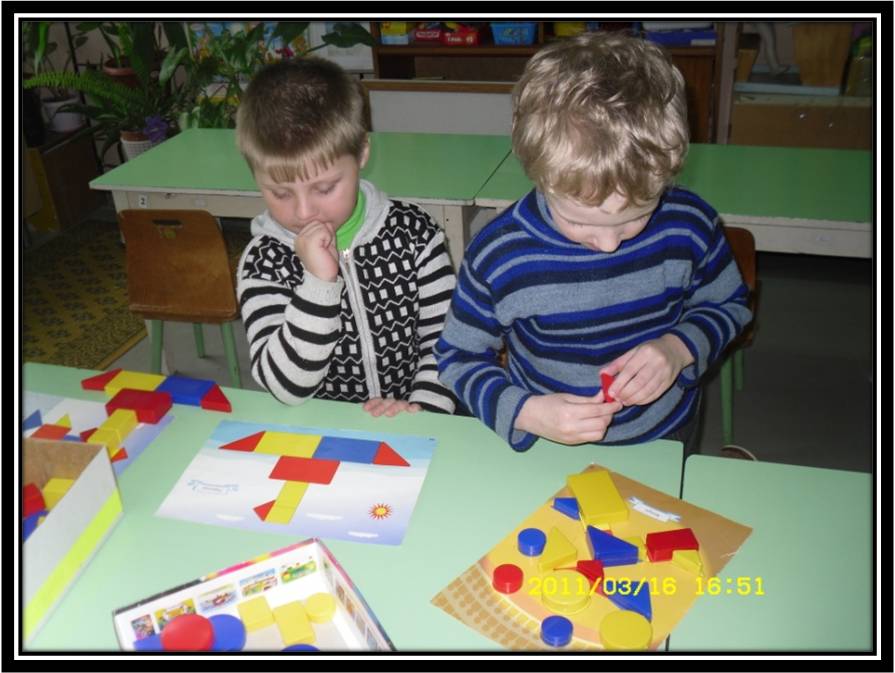 Игра «Найди свой домик»
Цель: закреплять умение различать цвет, форму. Формировать представление о символическом изображении предметов. Учить систематизировать и классифицировать геометрические фигуры по цвету и форме.
Развивающая среда:  Ленты красного, желтого, синего и белого цвета (можно из бумаги) геометрические фигуры: круг (З. штуки — красного, желтого, синего цвета);
Квадрат — (З.штуки — красного, синего, желтого цвета); треугольник (З. штуки - красный, синий, желтый), «чудесный мешочек».
 Ход игры: В лесу дети идут по дорожке белого цвета, которая расходится на три цветных дорожки: желтого, синего и красного цвета. Каждая дорожка приводит к домику — обручу, где живут геометрические фигуры (круг, квадрат и треугольник), но чтобы попасть в домик, нужен ключ. В чудесном мешочке    дети     находят     волшебные 
      фигурки   —   ключик.   По    сигналу   воспитателя 
      дети    бегут    по    своей    дорожке     к   домику и 
      занимают     место   своей  фигурки. Играть можно 
      и с детьми  младшего возраста и с детьми старшего 
      возраста, предварительно усложнив правила.
Блоки       Дьенеша   прекрасный    материал     для 
      замещения     любых     предметов    в   сюжетно — 
      ролевых играх.
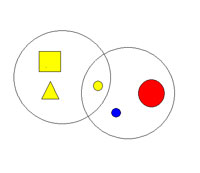 Игра «Художники»
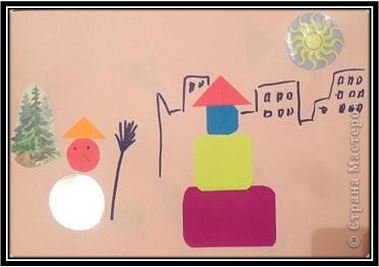 Цель:           развитие            умения 
анализировать        форму    предметов, 
развитие      умения     сравнивать    по 
их              свойствам,             развитие 
художественных              способностей 
(выбор    цвета,    фона, расположения 
композиции)
Развивающая       среда:       «Эскизы 
картин», листы цветного картона, дополнительные детали из картона для
составления композиции картины, набор блоков.
Ход игры:детям предлагается «написать картины» по эскизам. Одну картину могут «писать» сразу несколько человек. Дети выбирают «эскиз» картины, бумагу для фона, детали к будущей картине, необходимые    
                                                         блоки. Если на эскизе деталь только о  
                                                         обведена— выбирается  тонкий    блок,           
                                                         если закрашена — толстый. 
                                                         В      конце     работы    дети придумывают                     
                                                         название своим картинам.
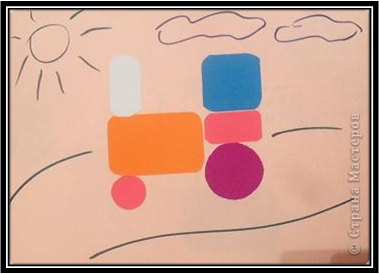 Это игра для среднего возраста, но хочу вам заметить, что чем раньше ребенок знакомиться с блоками, как часто и последовательно он с ними работает, тем раньше он готов принимать более сложные условия игр. Умение декодировать информацию поможет не только при работе в тетради по Программе «Детский сад 2100», но и в составлении аппликаций, рисунков, играх.
Вашему вниманию предлагается игра с алгоритмами
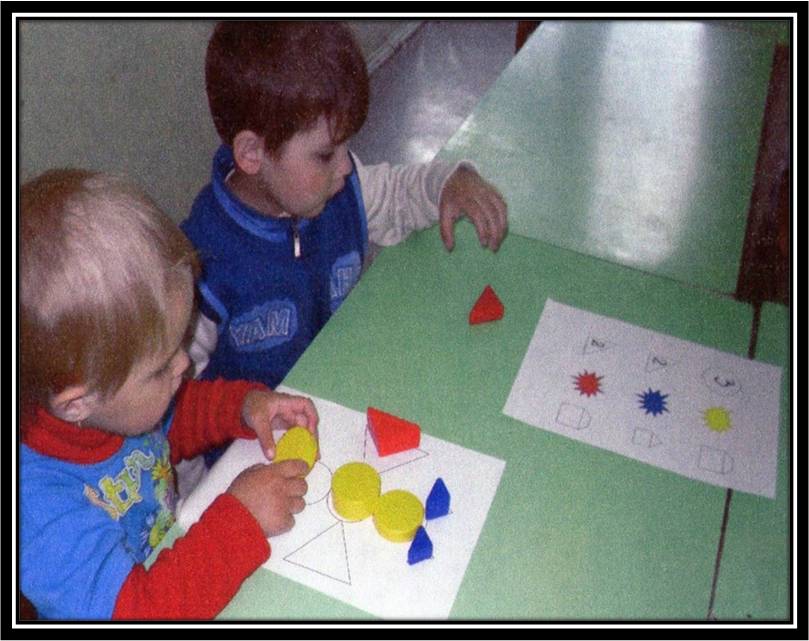 Игра «Архитекторы»
Материал: алгоритм 1 ,2, блоки Дьенеша
Ход игры: Детям предлагается разработать проект детской площадки — выбрать необходимый строительный материал, построить объект детской площадки.
Выбор строительного материала происходит  в строгом соответствии с  правилом (алгоритмом 1 или 2)
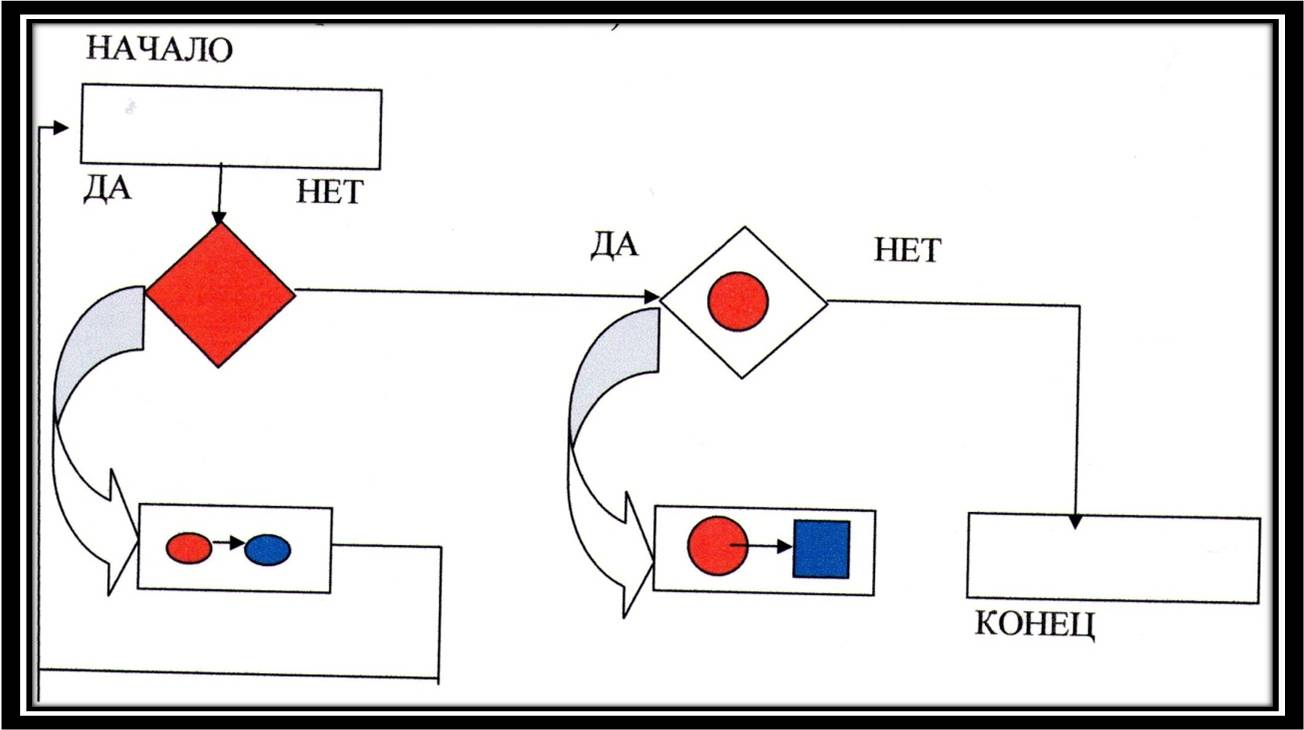 Игра «Мозаика цифр»
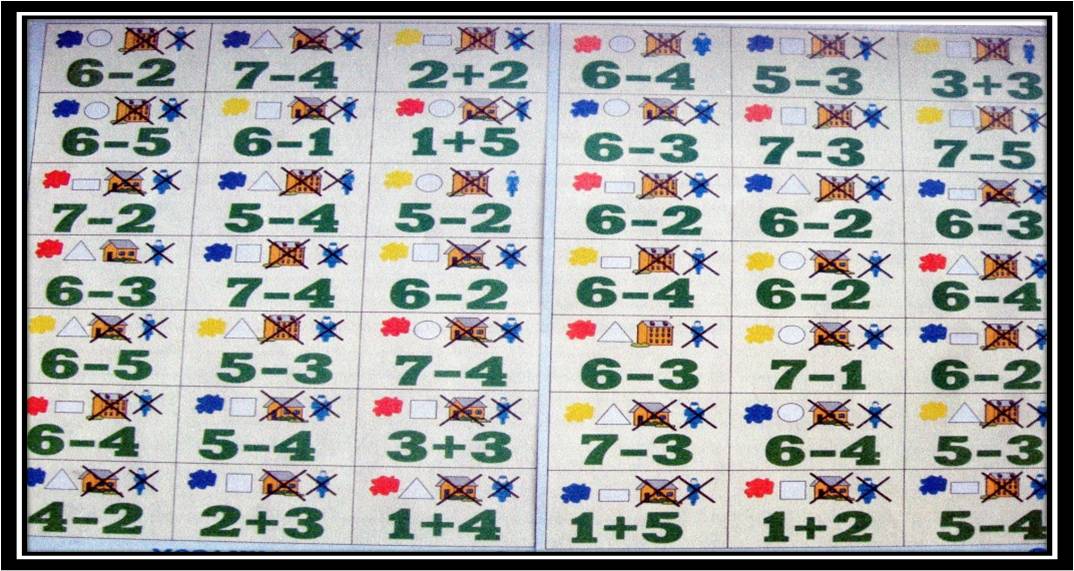 Цель: развитие способности декодировать информацию, изображенную на карточке, умение выбирать блоки по заданным свойствам. Закрепление навыков вычислительной деятельности.
Ход игры: дети распределяют между собой карточки с изображением символов и примеров. Каждый ребенок решает пример на карточке, расшифровывает ее и берет блок, соответствующий шифру и находит место для него на изображении предметов.
Работу с логическими блоками можно проводить во всех сферах деятельности: на занятиях (как по развитию математических способностей, так и на развитии речи – поскольку перед воспитателем старшей и тем более подготовительной группы стоит задача научить ребенка звукобуквенному анализу слова, а в дальнейшем и чтения, то блоки очень могут помочь в вычленении изучаемого звука в слове, месте его в слове, а в дальнейшем и квази-письма, пока ребенок не научится писать буквы и слова), в изодеятельности, в настольно-печатных играх, в сюжетно-ролевых играх, в подвижных играх, в дидактических играх, вне занятий в развивающей среде группы. Еще раз хочется подчеркнуть, что деление игр по возрасту условно, все зависит от уровня индивидуального развития ребенка, его игрового опыта с блоками Дьенеша.
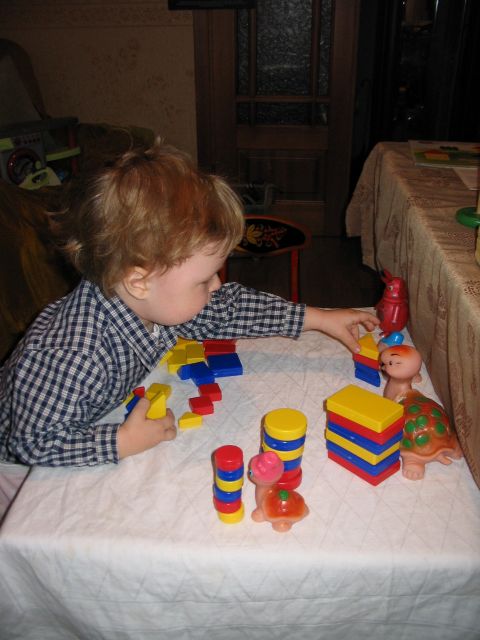 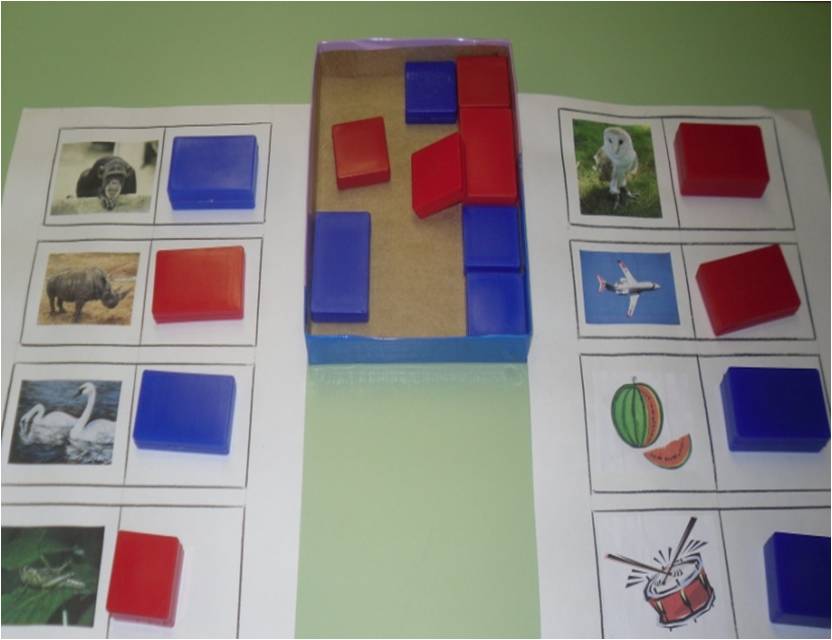 В дошкольной педагогике существует множество разнообразных методических материалов, обеспечивающих интеллектуальное развитие детей. Я в своей работе по развитию интеллектуальных способностей начала использовать логические блоки Дьенеша. Почему я взяла для работы именно эти блоки?
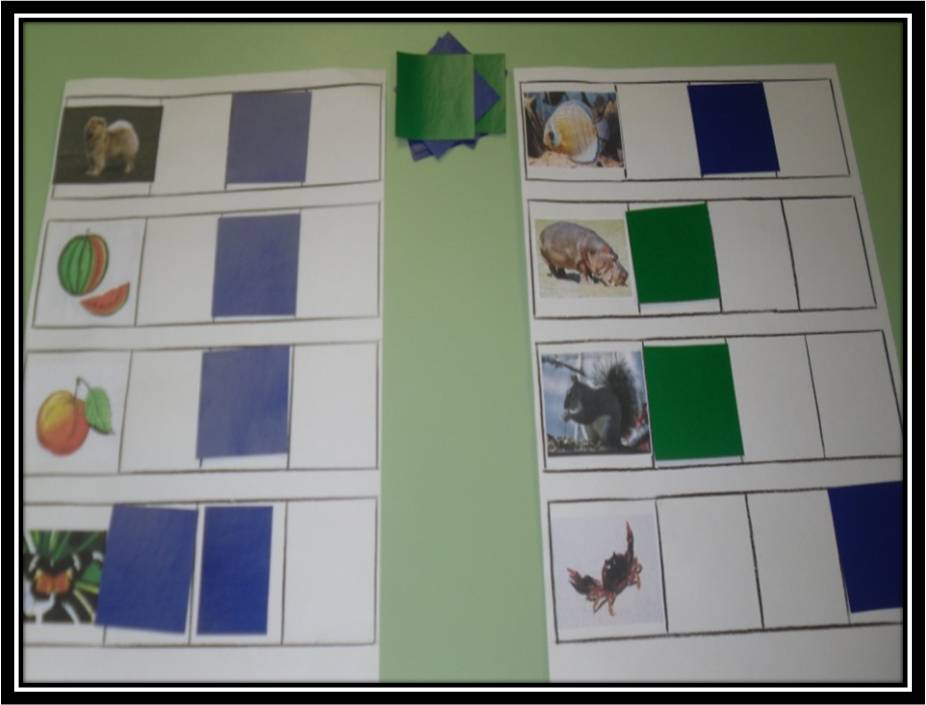 Надеюсь, что работа с блоками и логическими фигурами поможет не только хорошо усвоить программный материал детского сада, но и достаточно хорошо подготовить детей к изучению математики, геометрии и информатики в школе, считаю, что преемственность детского сада и школы .
будет на достаточно хорошем уровне. Логико-математические игры способствуют развитию таких умственных операций как классификация, группировка предметов по свойствам, абстрагирование свойств от предмета. дети учатся догадываться, доказывать. Это особенно важно, ибо народная пословица гласит: «Ум без догадки и гроша не стоит». Вот и сегодня при нашем общении я предлагаю тоже следовать древней пословице: «Я слышу — и забываю, я вижу — и я запоминаю, я делаю — и я понимаю».
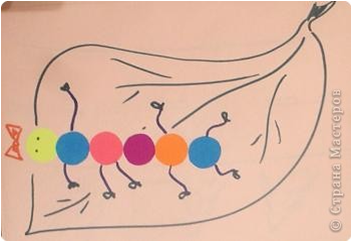 КОНЕЦ.